MÔN TOÁN LỚP 4
Toán
Kiểm tra: Viết số thích hợp vào ô trống:
50
10
=
75
?
15
?
7
56
=
4
32
Hãy nêu tính chất cơ bản của phân số ?
Toán
Rút gọn phân số
Cho phân số          . Tìm phân số bằng phân số         nhưng có tử số và mẫu số bé hơn.
Hãy thảo luận theo nhóm đôi để thực hiện yêu cầu trên.
Toán
Rút gọn phân số
Cho phân số          . Tìm phân số bằng phân số            nhưng có tử số và mẫu số bé hơn.
Ta có thể làm như sau:
Ta thấy 10 và 15 đều chia hết cho 5. Theo tính chất có bản của phân số, ta có:
Vậy:
=
=
=
;
;
Toán
Rút gọn phân số
Cho phân số       . Tìm phân số bằng phân số           nhưng có tử số và mẫu số bé hơn.
Hãy thảo luận theo nhóm đôi để thực hiện yêu cầu trên.
;
;
;
Luyện tập
2
Trong các phân số dưới đây, phân số nào bằng
;
;
Bài làm:
Ta có:
Là phân số tối giản không rút gọn được.
;
Vậy các phân số
đều bằng
Luyện tập
3
Trong các phân số dưới đây, phân số nào bằng
;
;
Bài làm:
Ta có:
;
Vậy các phân số
đều bằng
Luyện tập
4
Tính (theo mẫu):
=
Mẫu:
Luyện tập
4
Tính (theo mẫu):
5
2
3
5
3
=
Mẫu:
5
7
3
5
3
BÀI TẬP TRẮC NGHIỆM
Hãy lựa chọn đáp án đúng.
Rút gọn phân số         ta được phân số tối giản là:
1)
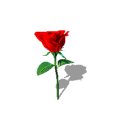 C
A
B
Chúc mừng các em!
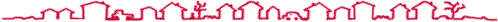 BÀI TẬP TRẮC NGHIỆM
Hãy lựa chọn đáp án đúng.
Trong các phân số dưới đây, phân số nào không bằng
2)
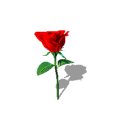 C
B
A
Chúc mừng các em!
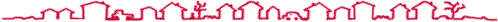 BÀI TẬP TRẮC NGHIỆM
Hãy lựa chọn đáp án đúng.
Tính                      có kết quả là:
3)
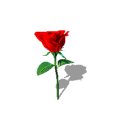 C
A
B
Chúc mừng các em!
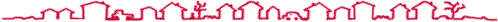